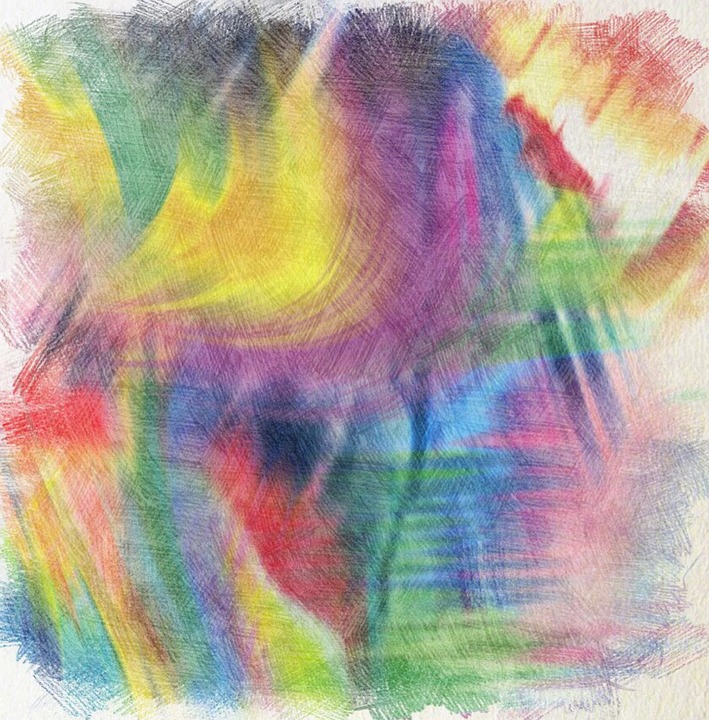 ΟΙ ΣΗΜΑΝΤΙΚΟΤΕΡΟΙ ΕΛΛΗΝΕΣ ΖΩΓΡΑΦΟΙ
ΔΟΜΗΝΙΚΟΣ ΘΕΟΤΟΚΟΠΟΥΛΟΣ ( EL GRECO)ΚΡΗΤΗ: 1541-1614
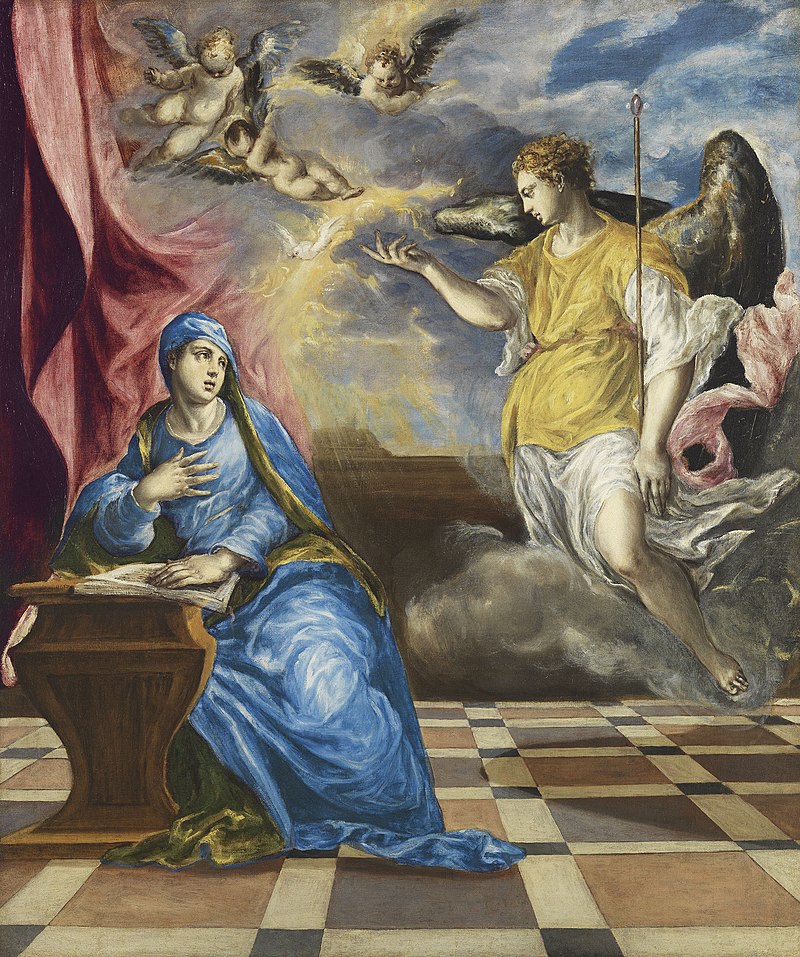 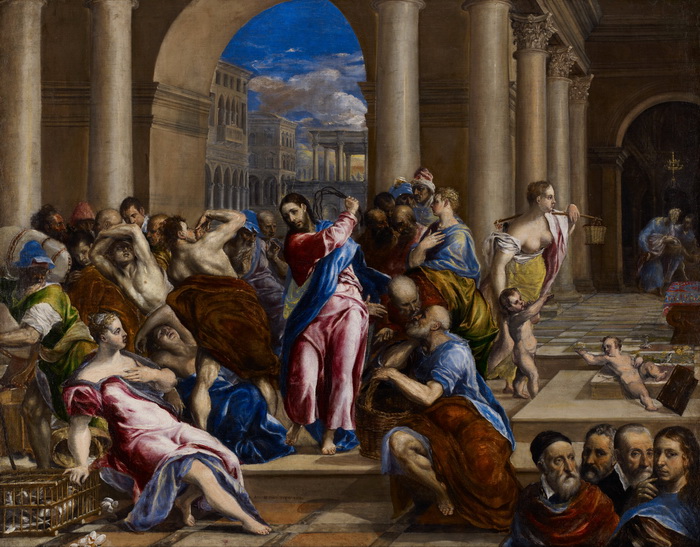 Ο εκδιωγμός των εμπόρων από τον ναό
Ο Ευαγγελισμός της Θεοτόκου
ΔΟΜΗΝΙΚΟΣ ΘΕΟΤΟΚΟΠΟΥΛΟΣ ( EL GRECO)
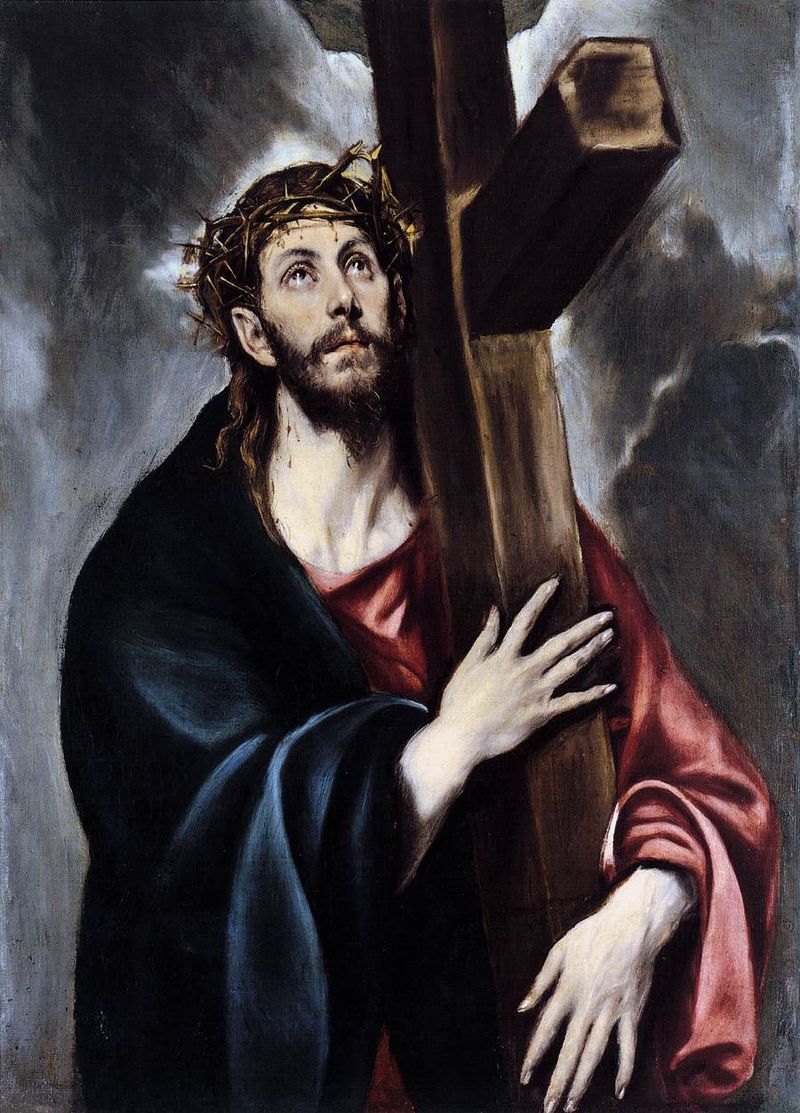 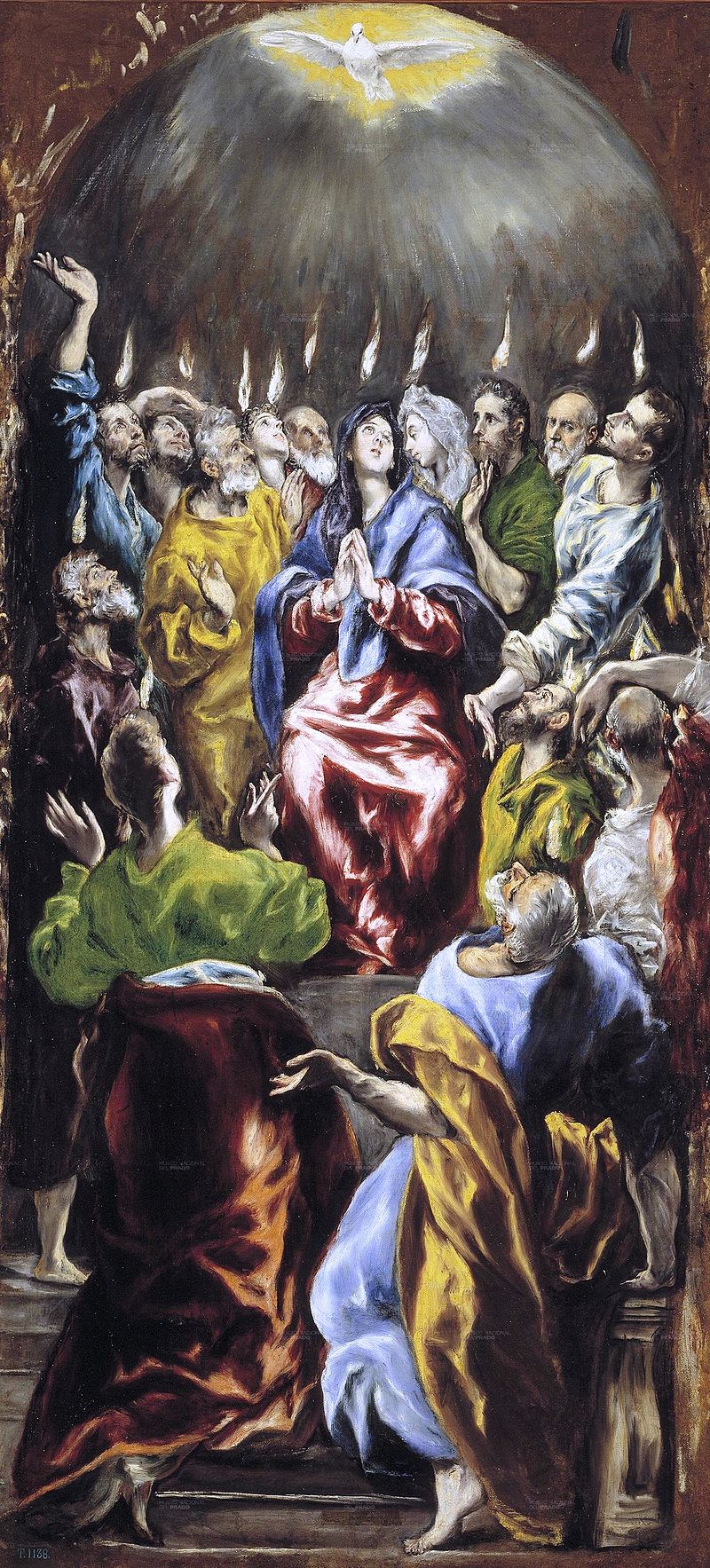 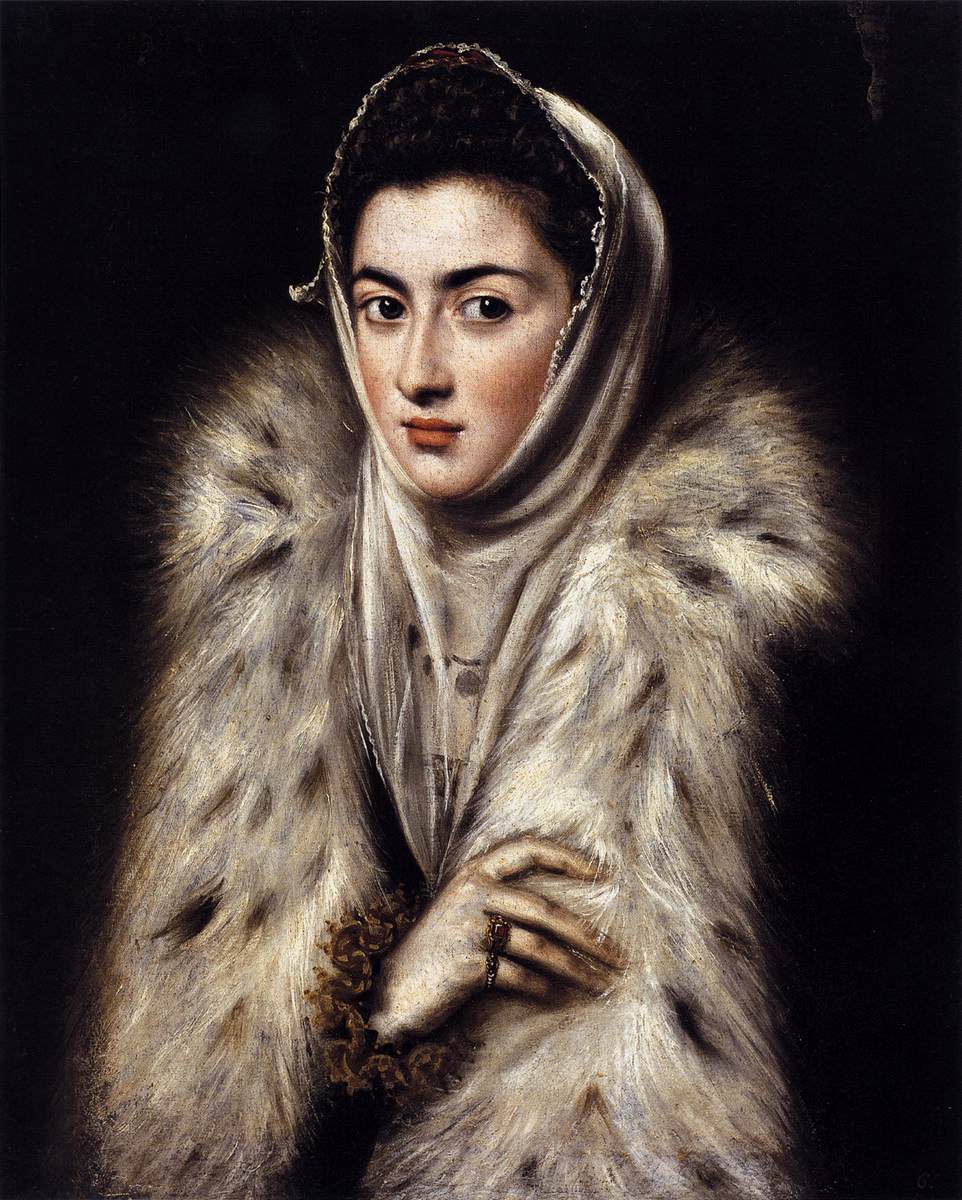 Η κυρία με τη γούνα
Ο Χριστός
Η Πεντηκοστή
ΝΙΚΗΦΟΡΟΣ ΛΥΤΡΑΣ (ΤΗΝΟΣ:1832 – 1904)
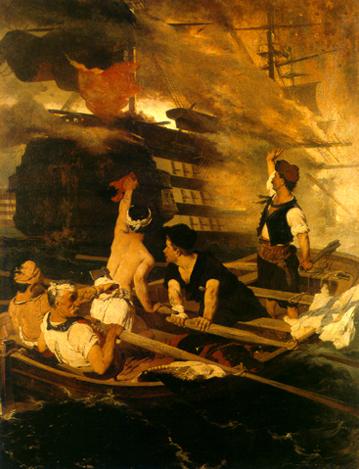 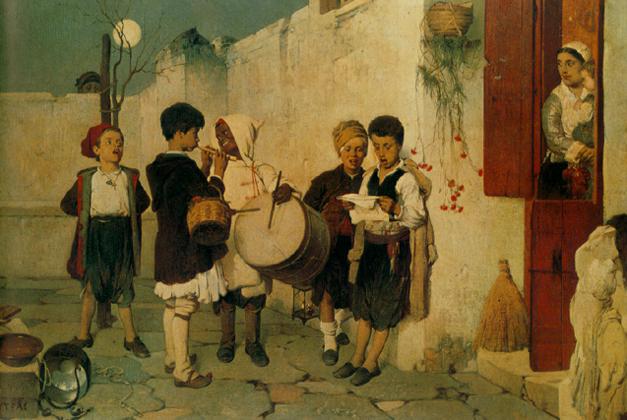 Η πυρπόληση της τουρκικής ναυαρχίδας
Τα κάλαντα
ΝΙΚΟΛΑΟΣ ΓΥΖΗΣ (ΤΗΝΟΣ:1842-1900)
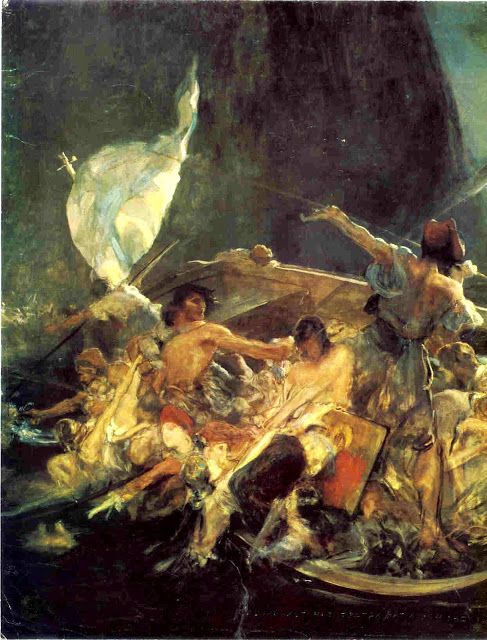 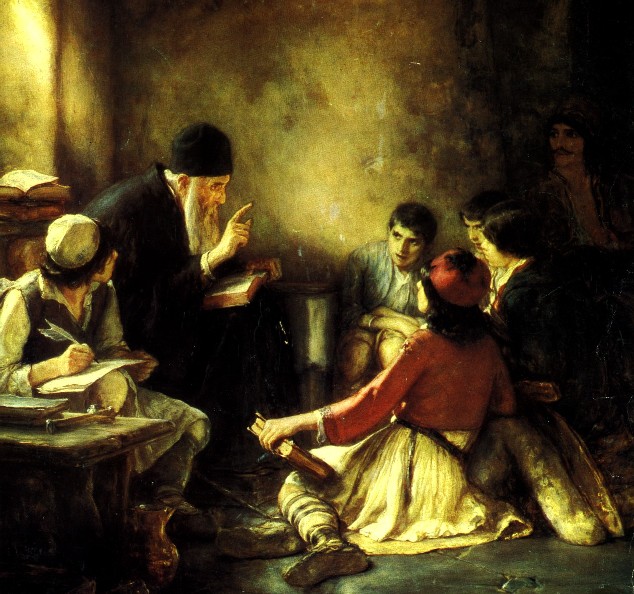 Το κρυφό σχολειό
Η καταστροφή των Ψαρών
ΚΩΝΣΤΑΝΤΙΝΟΣ ΒΟΛΟΝΑΚΗΣ (ΚΡΗΤΗ: 1837-1907)
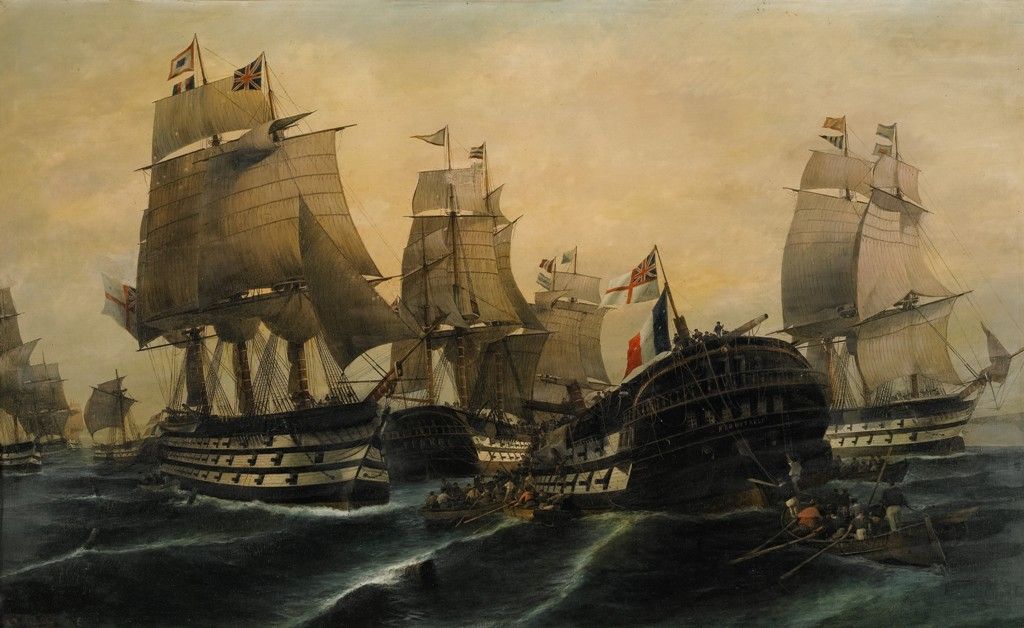 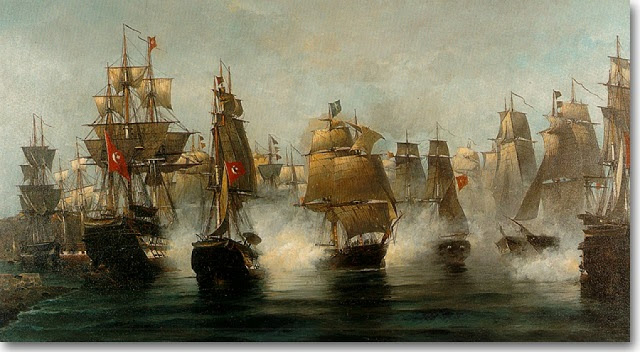 Η ναυμαχία στο  Τραφάλγκαρ
Η έξοδος του Άρεως
ΚΩΝΣΤΑΝΤΙΝΟΣ ΒΟΛΟΝΑΚΗΣ
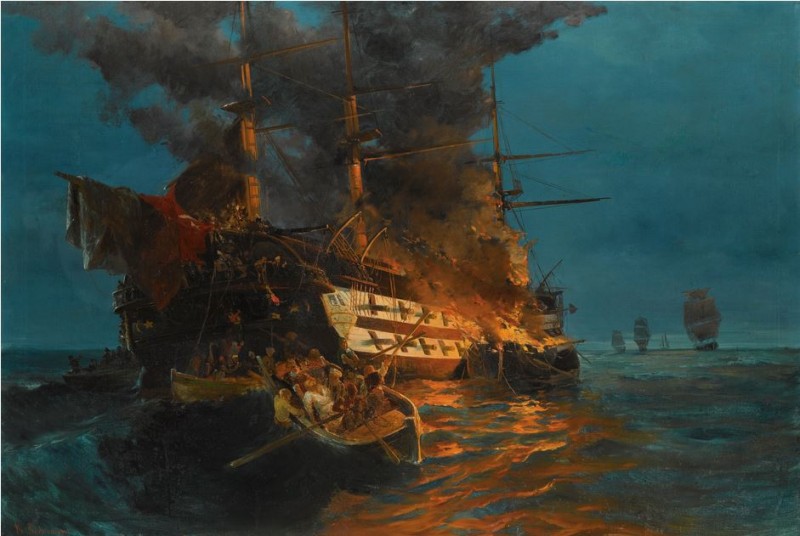 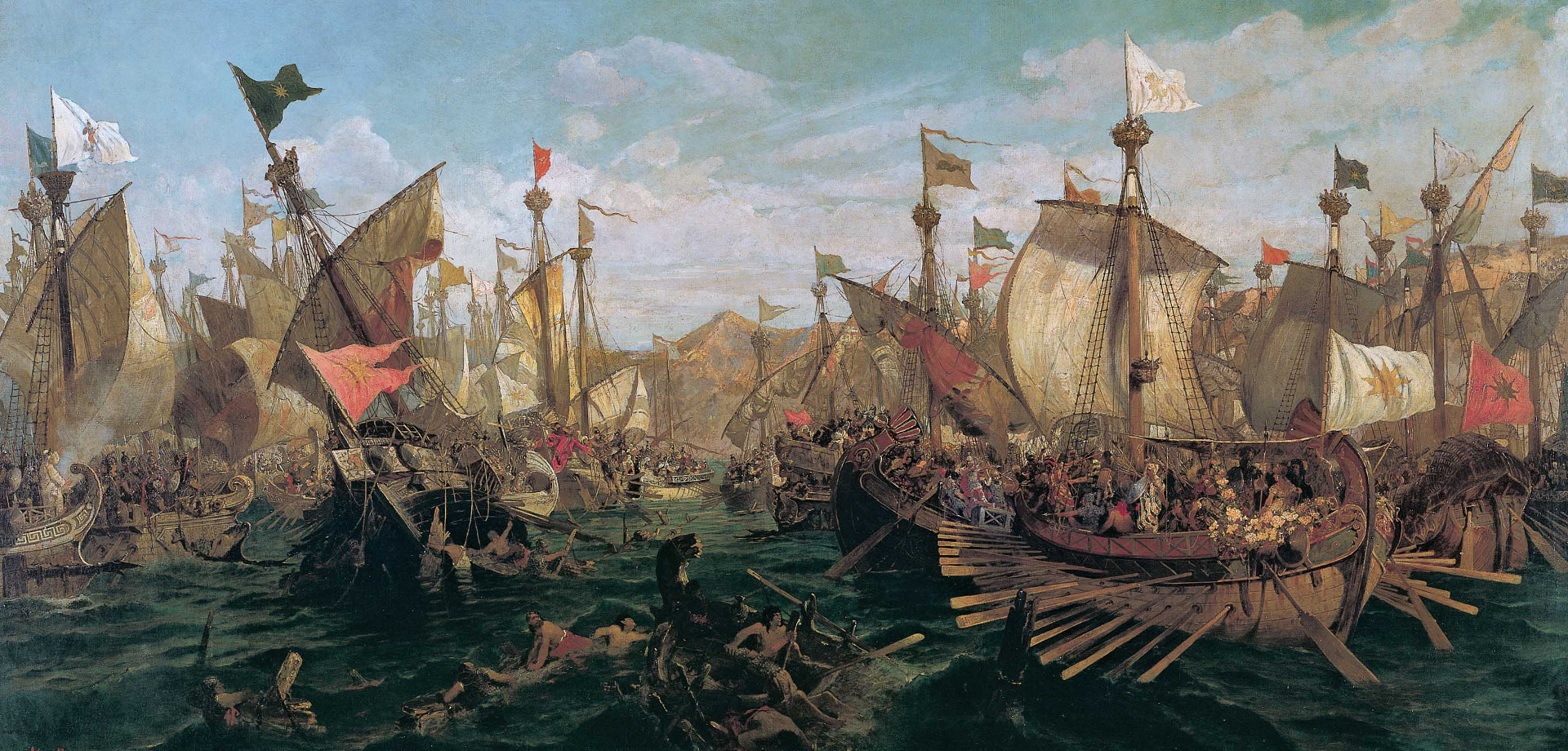 Το κάψιμο της τουρκικής φρεγάτας
Θαλασσογραφία
ΓΕΩΡΓΙΟΣ ΙΑΚΩΒΙΔΗΣ (ΛΕΣΒΟΣ:1853-1932)
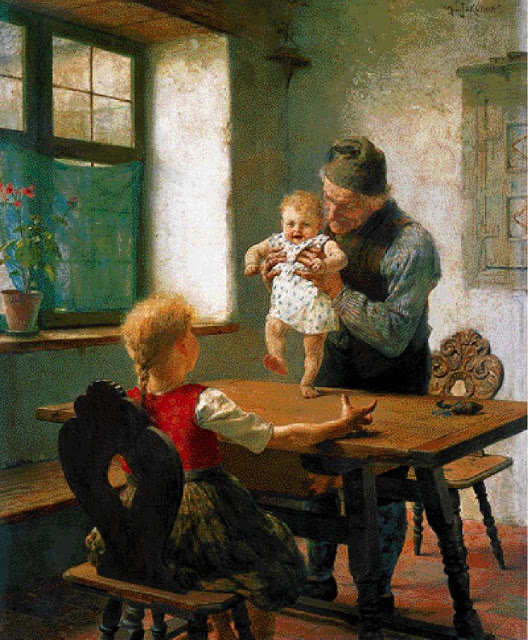 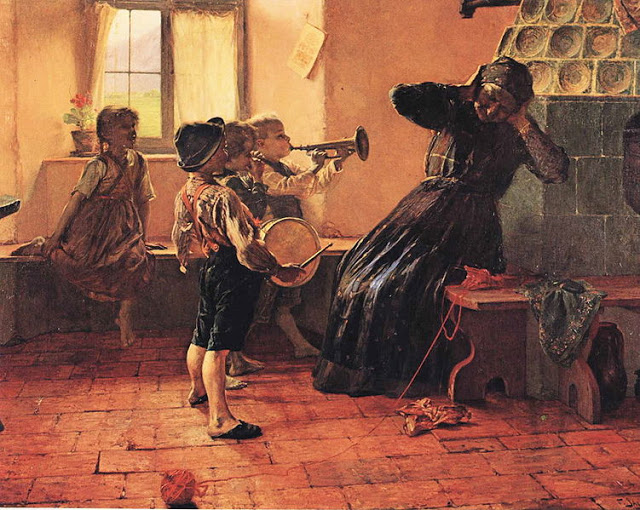 Τα πρώτα βήματα
Παιδική συναυλία
ΓΕΩΡΓΙΟΣ ΙΑΚΩΒΙΔΗΣ
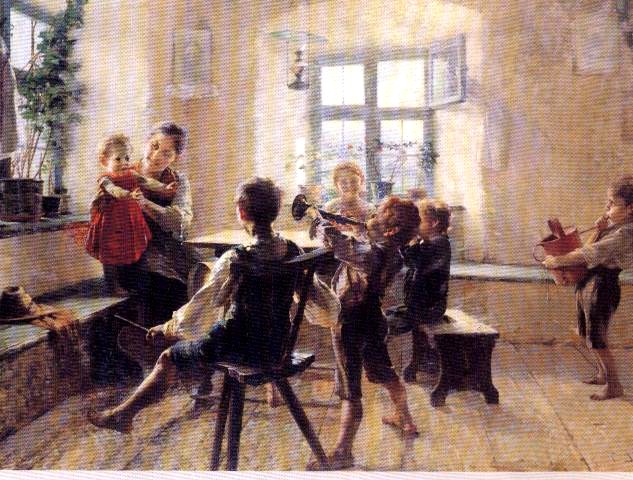 Παιδική συναυλία
ΚΩΝΣΤΑΝΤΙΝΟΣ ΠΑΡΘΕΝΗΣ (ΑΛΕΞΑΝΔΡΕΙΑ ΑΙΓΥΠΤΟΥ: 1878-1967)
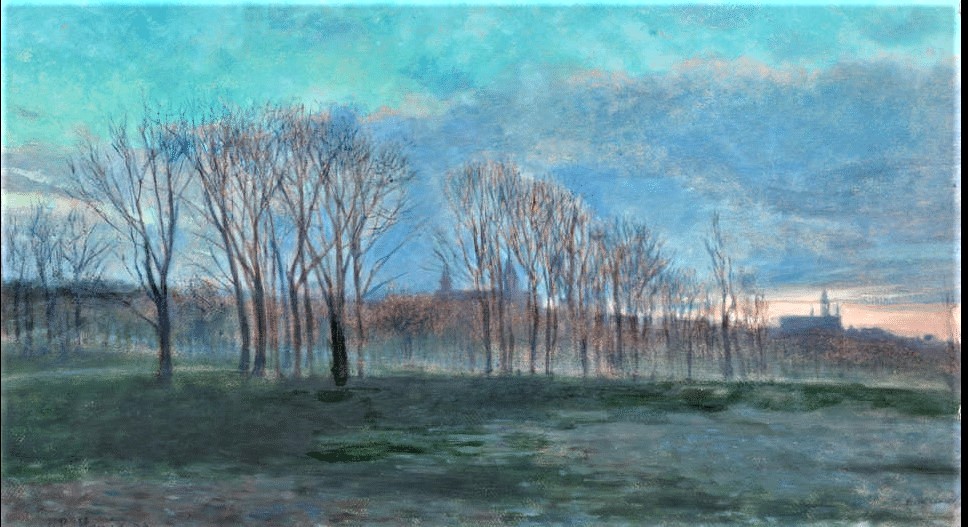 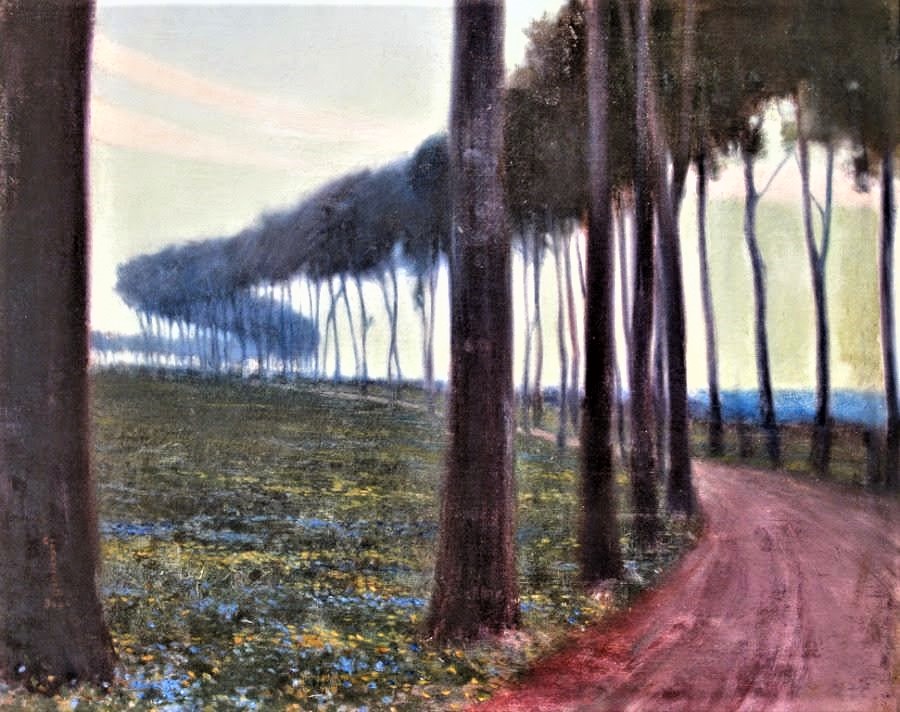 Τοπία
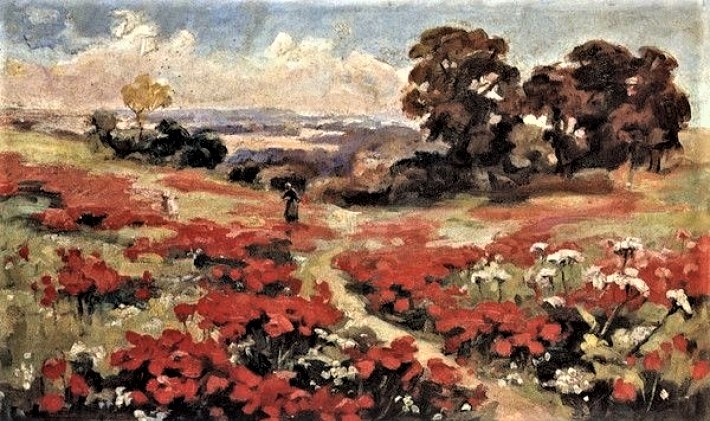 Δρόμος με δέντρα
ΚΩΝΣΤΑΝΤΙΝΟΣ ΠΑΡΘΕΝΗΣ
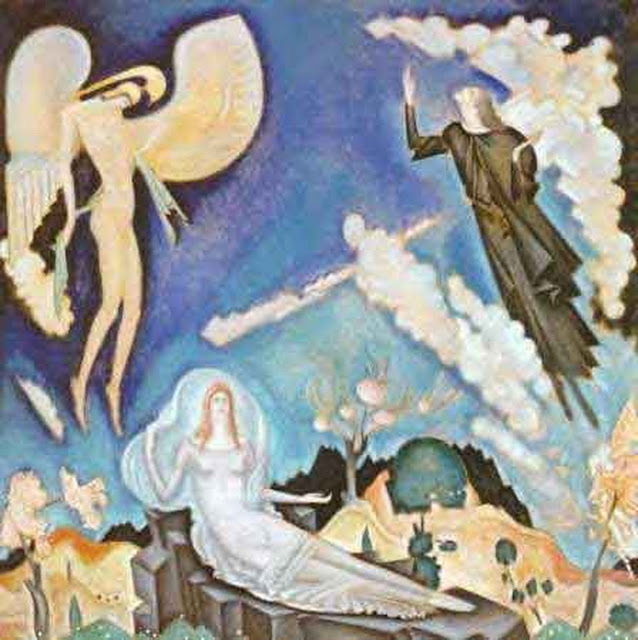 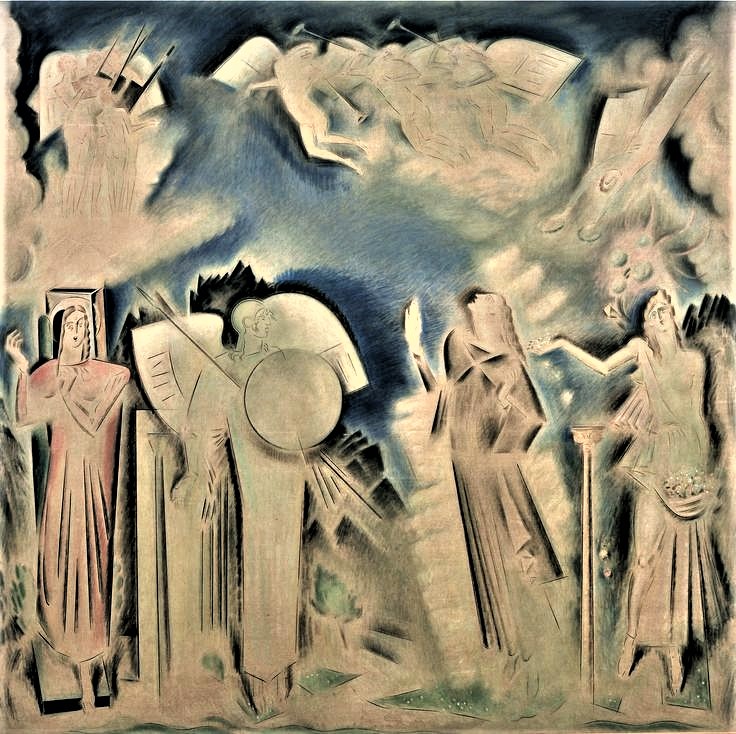 Η αποθέωση του Αθανάσιου Διάκου
ΚΩΝΣΤΑΝΤΙΝΟΣ ΠΑΡΘΕΝΗΣ
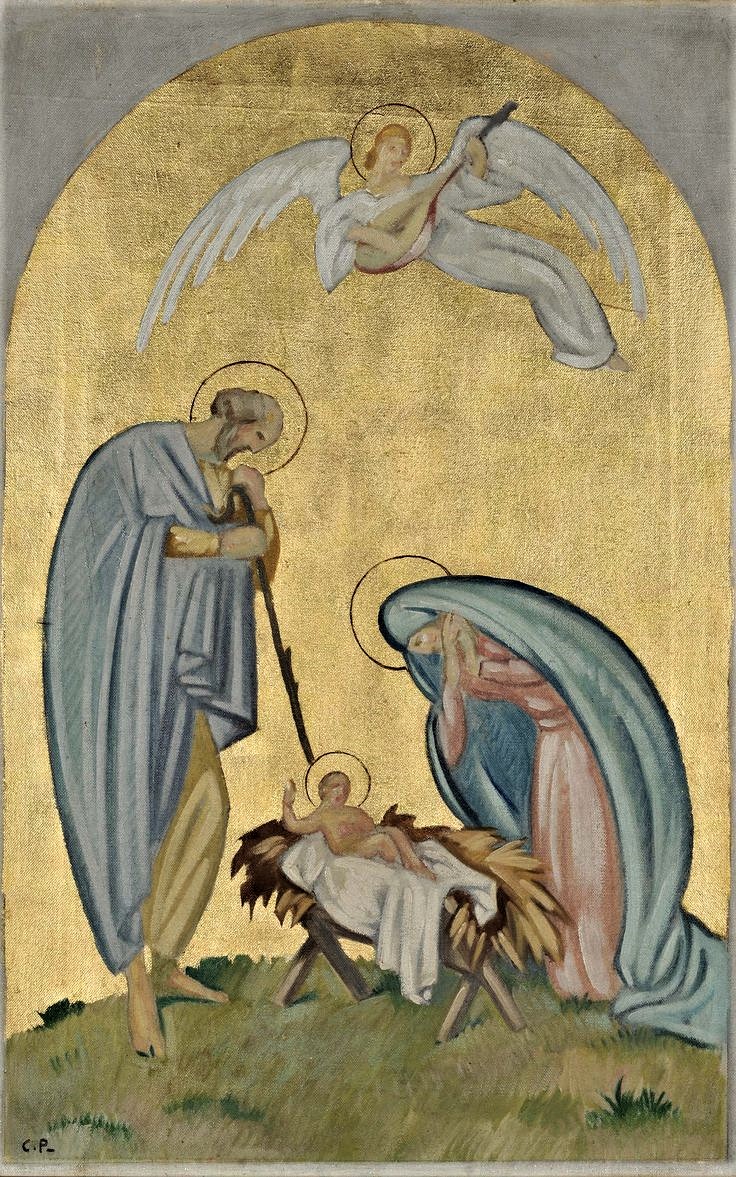 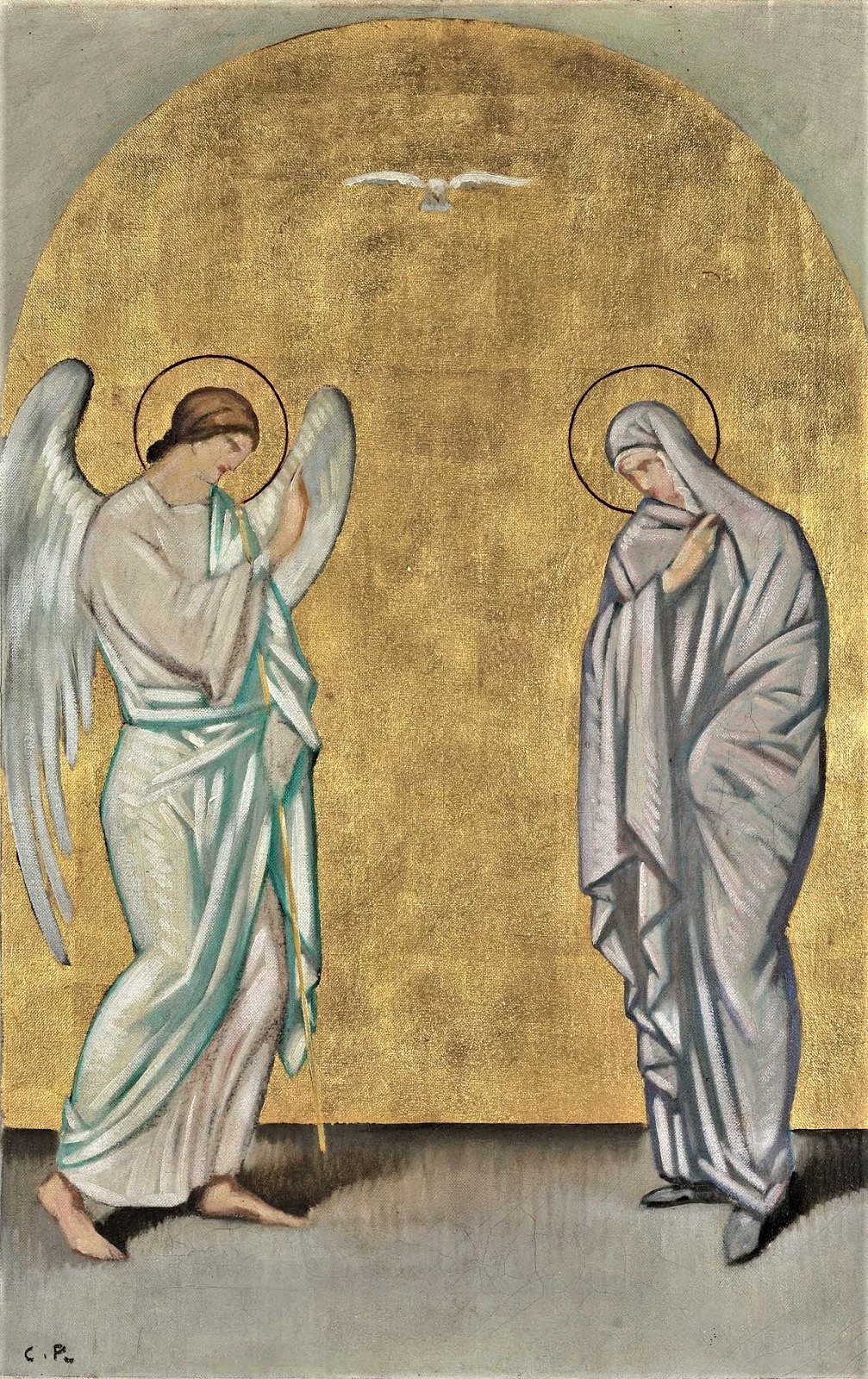 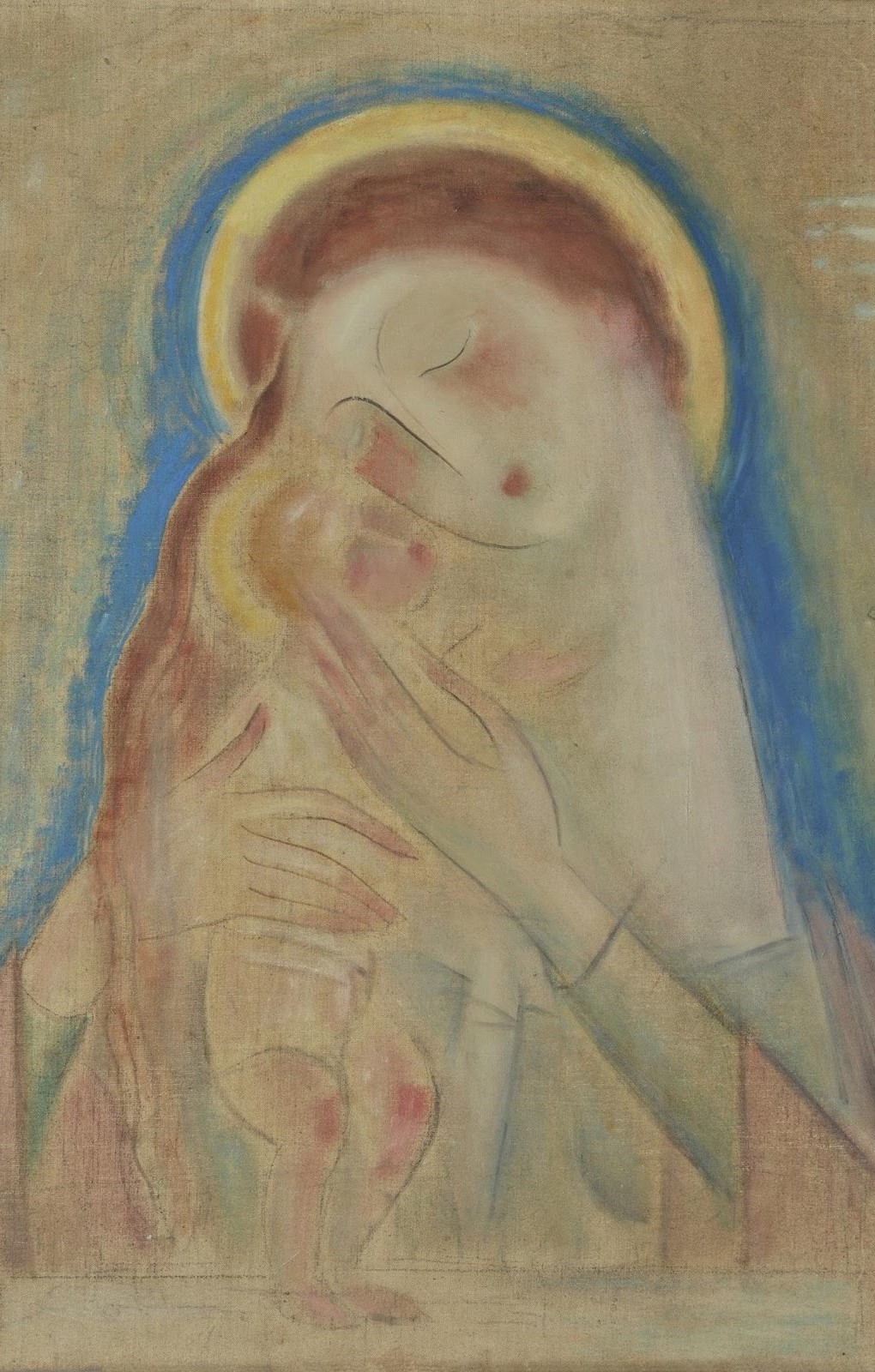 Παναγιά Βρεφοκρατούσα
Γέννηση
Ευαγγελισμός της Θεοτόκου
ΦΩΤΗΣ  ΚΟΝΤΟΓΛΟΥ (ΑΪΒΑΛΙ: 1895-1965)
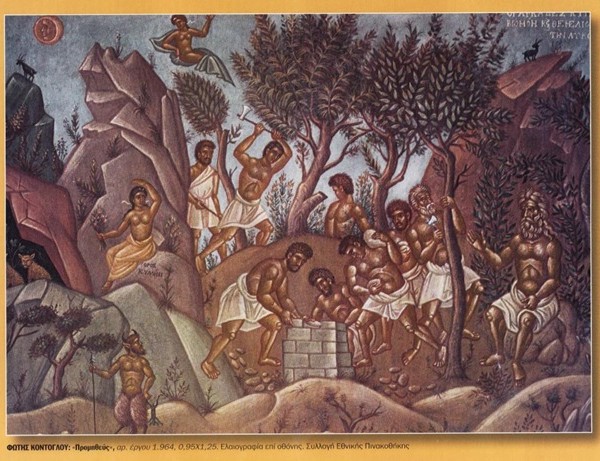 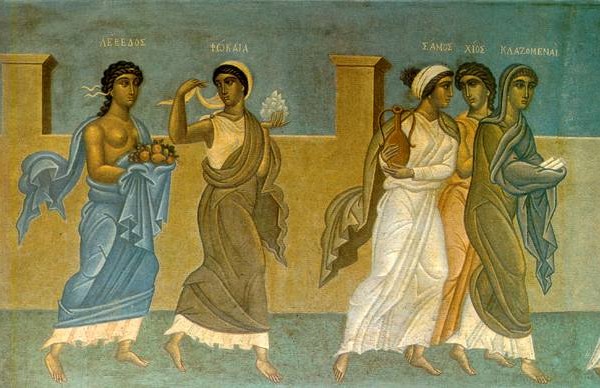 Η ιωνική δωδεκάπολη
Προμηθέας
ΦΩΤΗΣ  ΚΟΝΤΟΓΛΟΥ
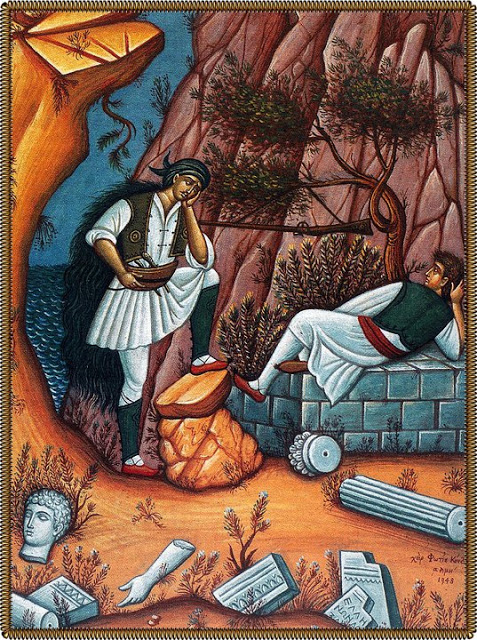 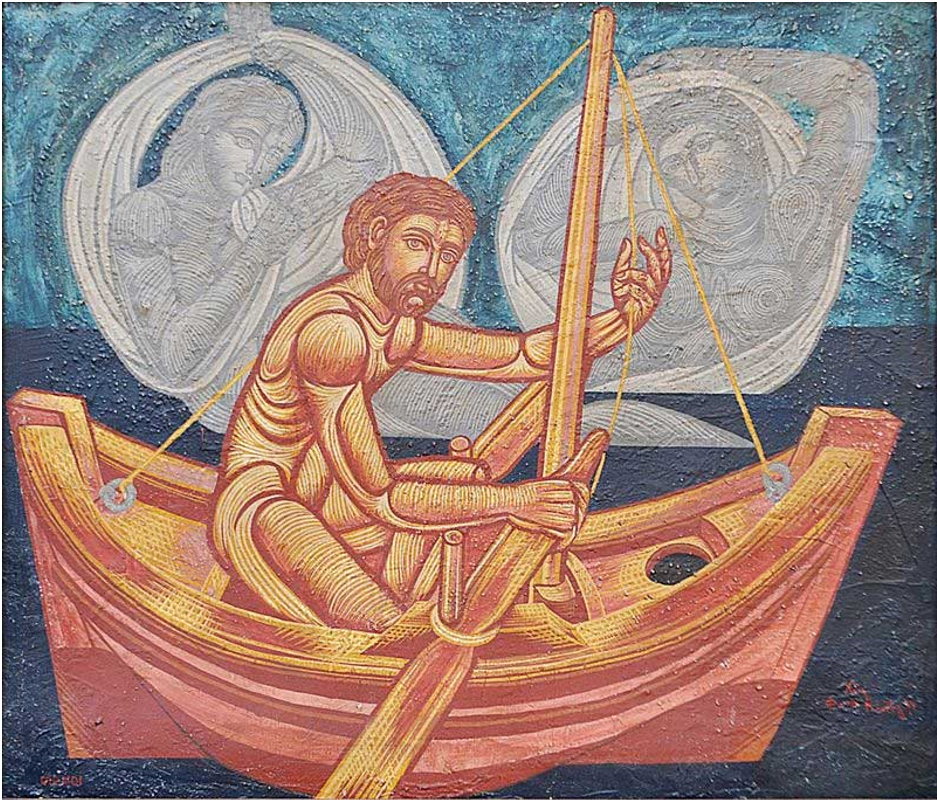 Οιωνοί
Αρματολοί και κλέφτες
ΝΙΚΟΣ ΧΑΤΖΗΚΥΡΙΑΚΟΣ – ΓΚΙΚΑΣ (ΑΘΗΝΑ:1906-1994)
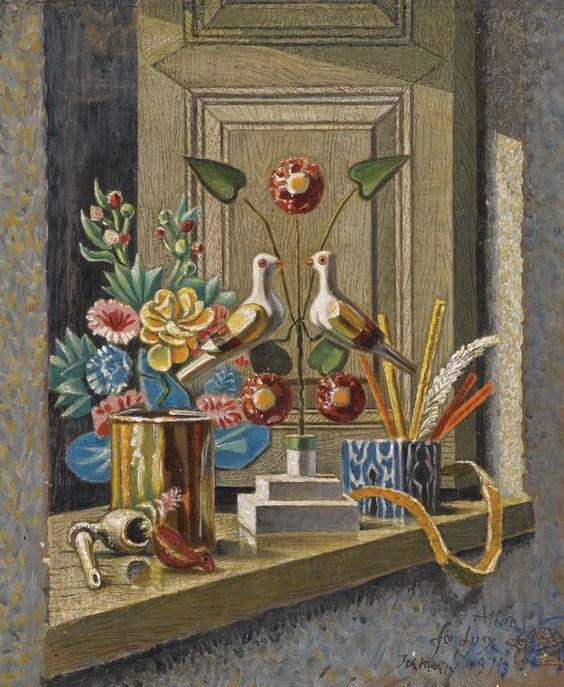 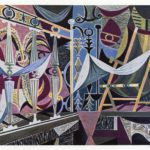 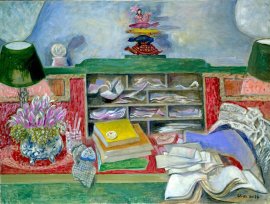 Γραφείο
Αθηναϊκό μπαλκόνι
Περιστέρια
ΝΙΚΟΣ ΧΑΤΖΗΚΥΡΙΑΚΟΣ - ΓΚΙΚΑΣ
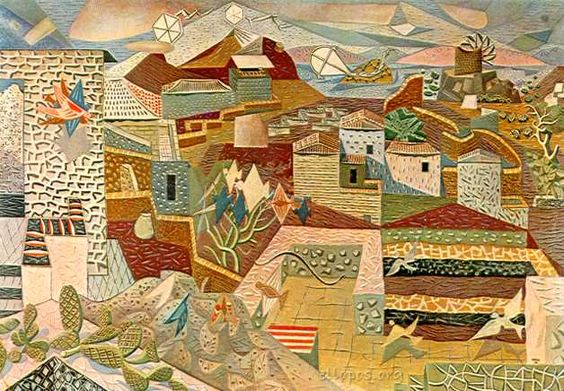 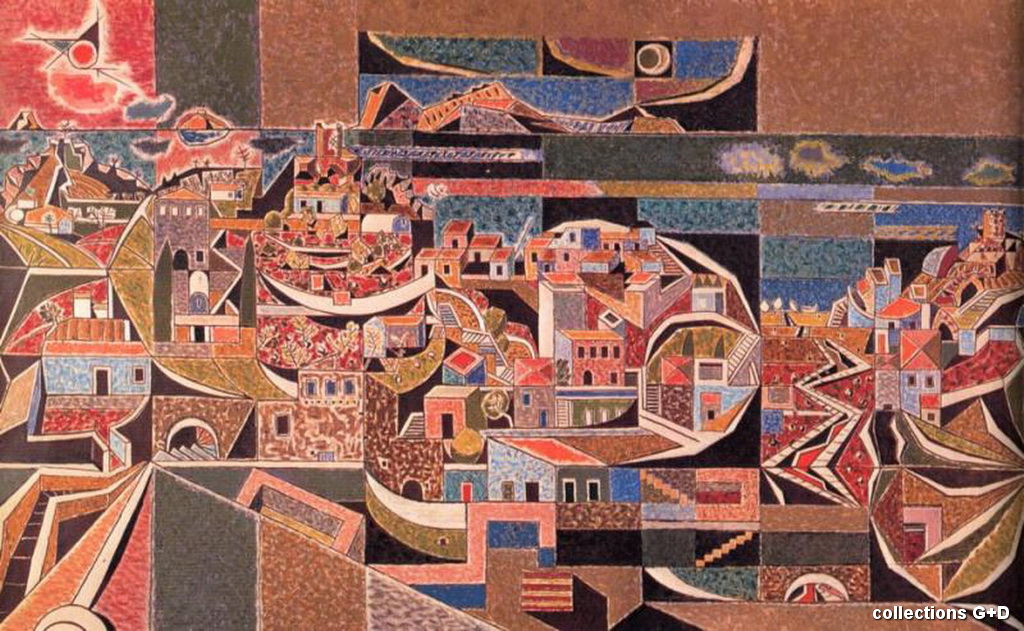 Ύδρα
ΝΙΚΟΣ ΧΑΤΖΗΚΥΡΙΑΚΟΣ - ΓΚΙΚΑΣ
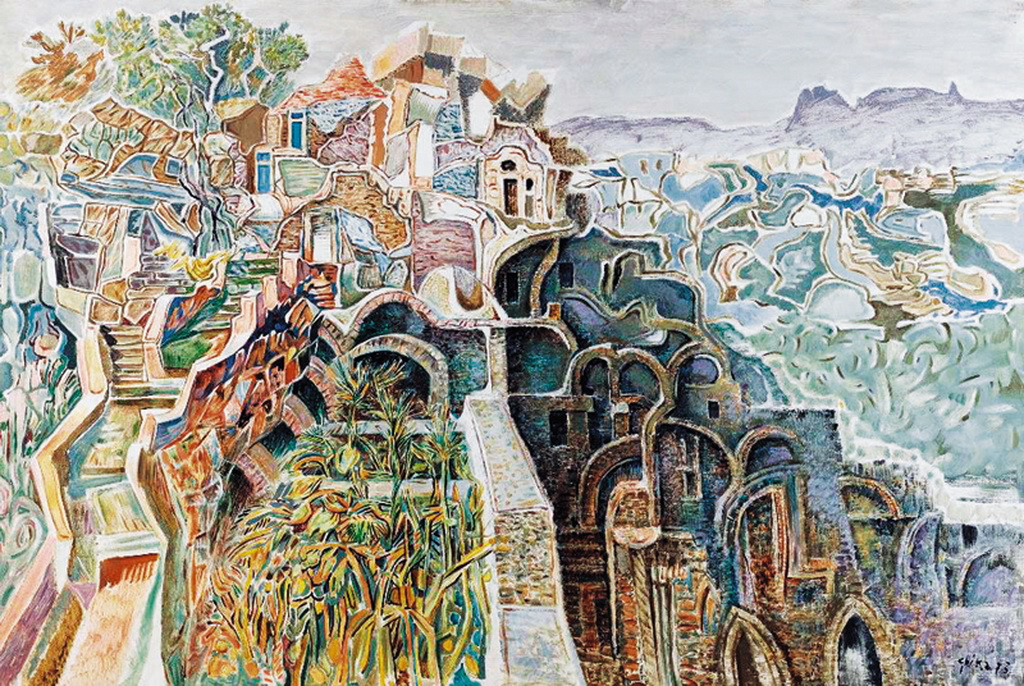 Μυστράς
ΓΙΑΝΝΗΣ ΤΣΑΡΟΥΧΗΣ (ΠΕΙΡΑΙΑΣ: 1910 -1989)
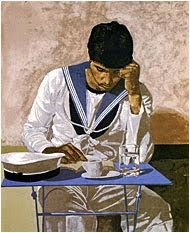 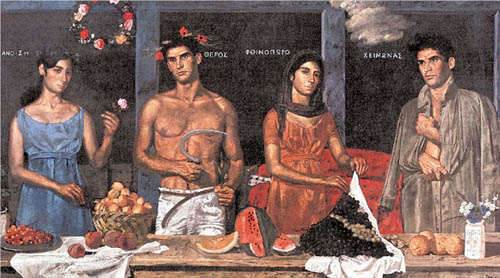 Οι 4 εποχές
Ναύτης
ΓΙΑΝΝΗΣ ΜΟΡΑΛΗΣ (ΑΡΤΑ: 1916-2009)
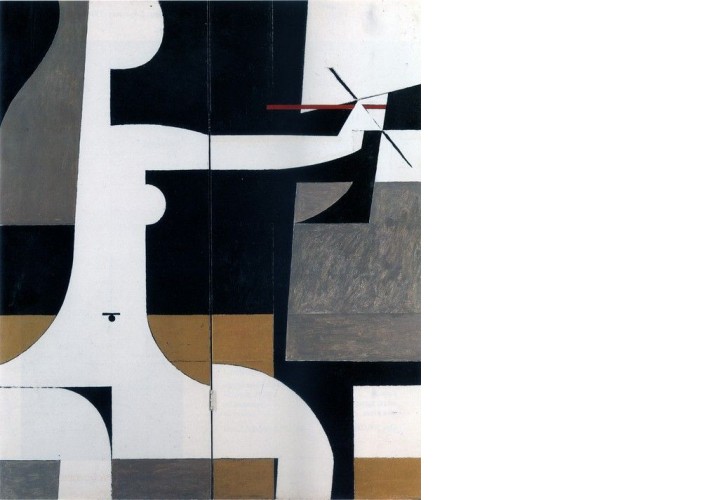 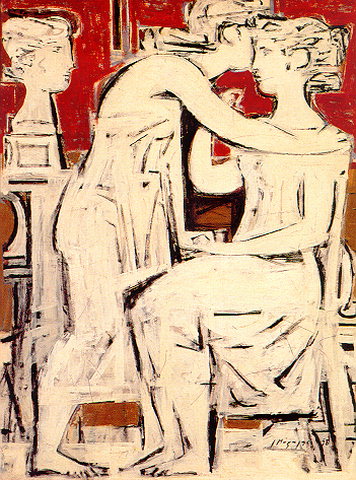 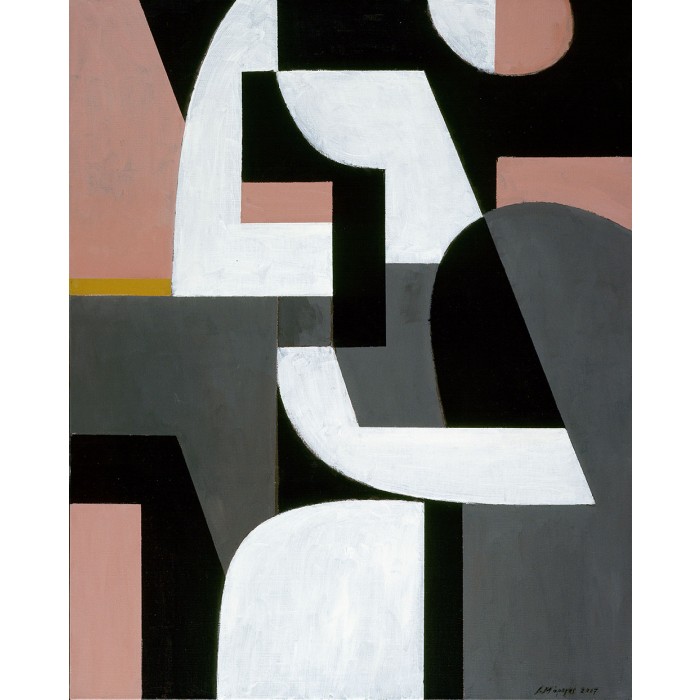 Κορίτσι που ζωγραφίζει
Περίσκεψη
Επιτύμβια σύνθεση
ΔΗΜΗΤΡΗΣ ΜΥΤΑΡΑΣ (ΧΑΛΚΙΔΑ: 1934-2017)
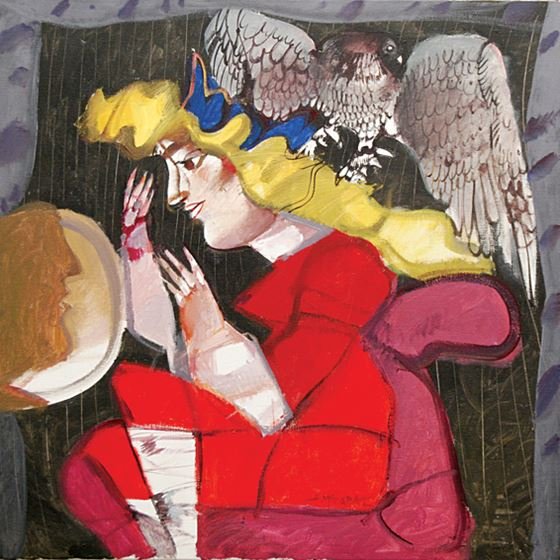 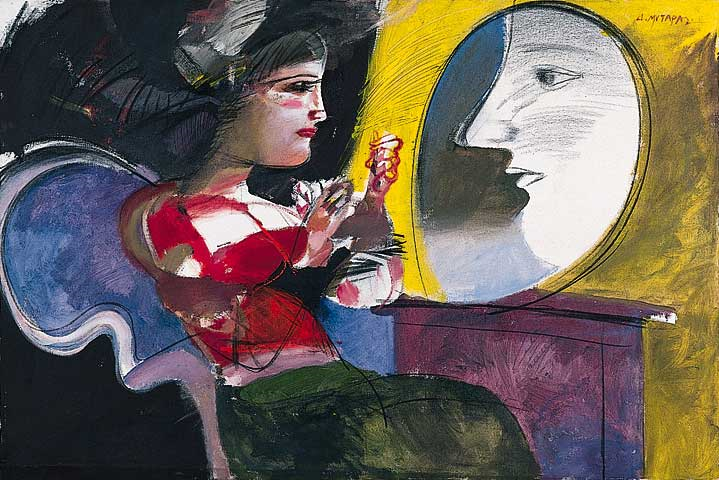 ΔΗΜΗΤΡΗΣ ΜΥΤΑΡΑΣ
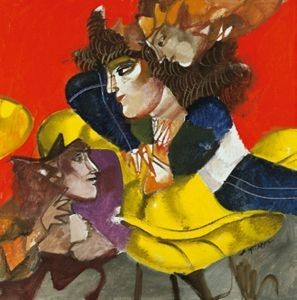 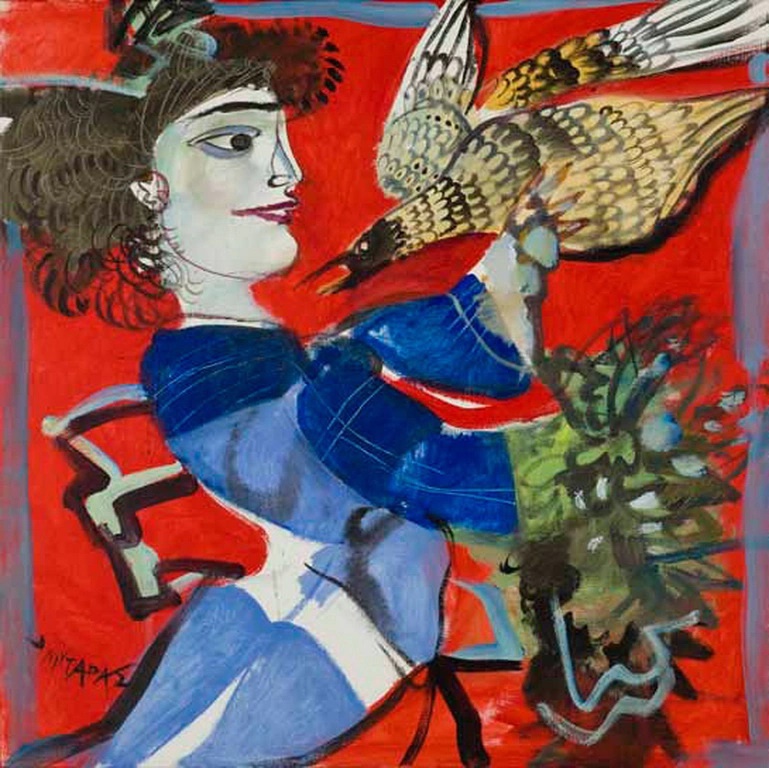 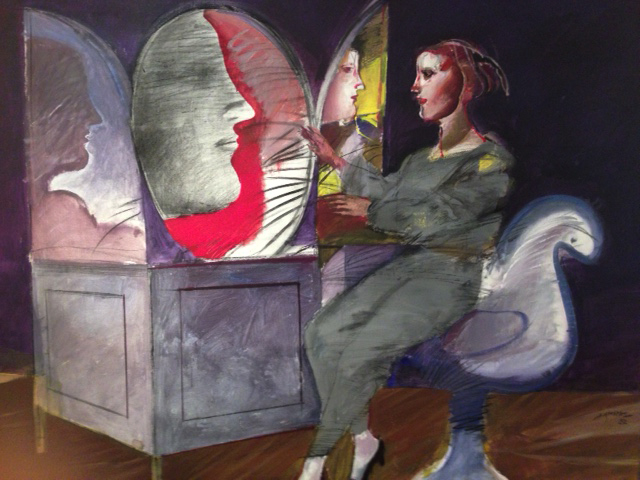 ΔΗΜΗΤΡΗΣ ΜΥΤΑΡΑΣ
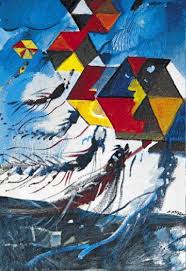 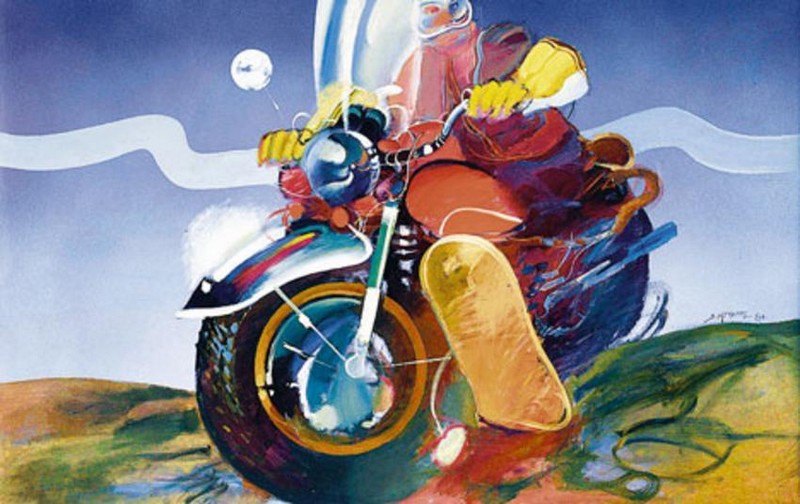 ΑΛΕΚΟΣ ΦΑΣΙΑΝΟΣ (ΑΘΗΝΑ: 1935)
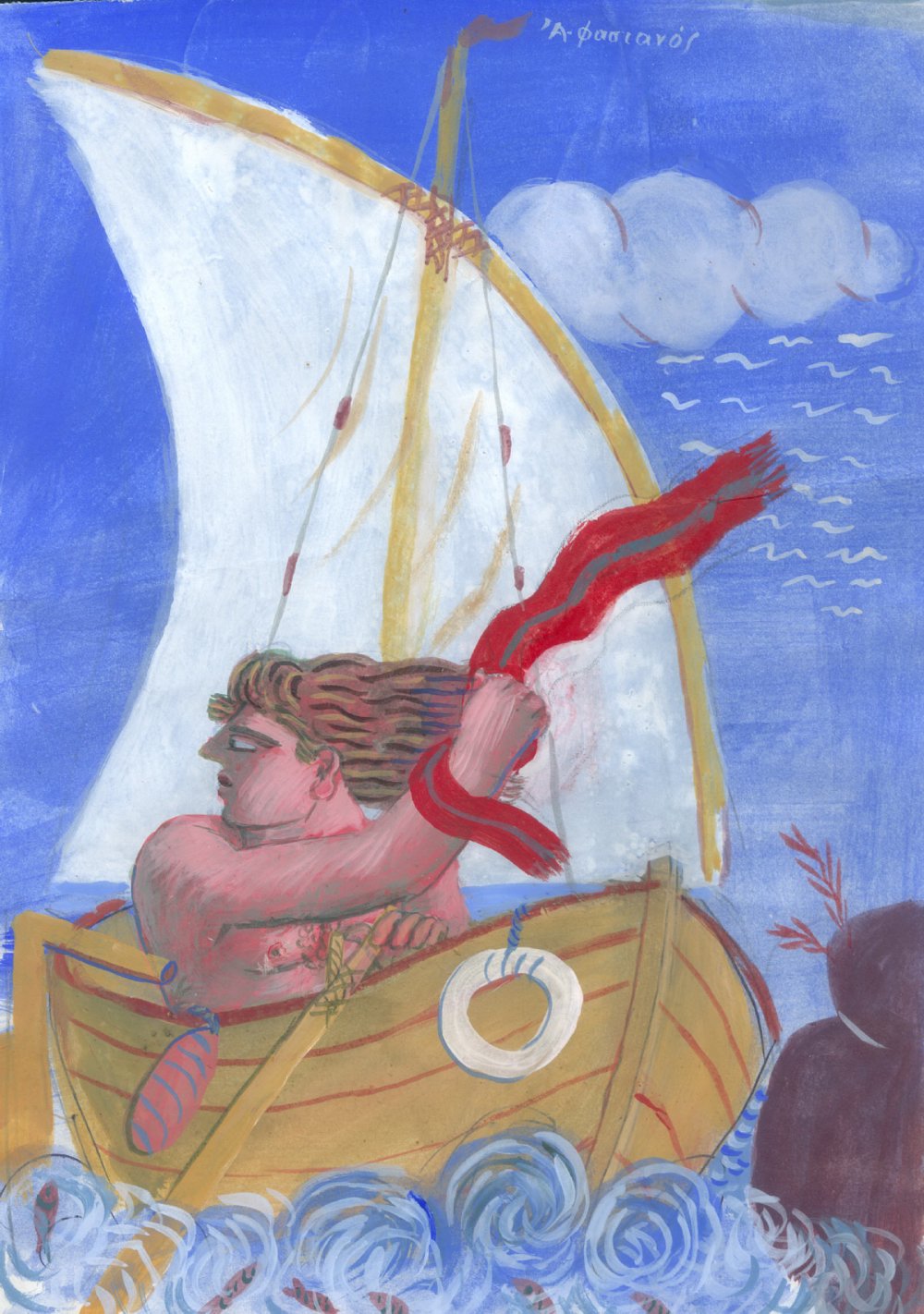 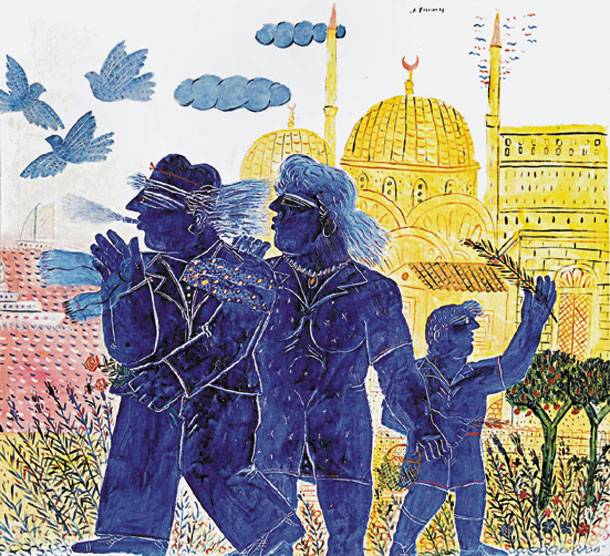 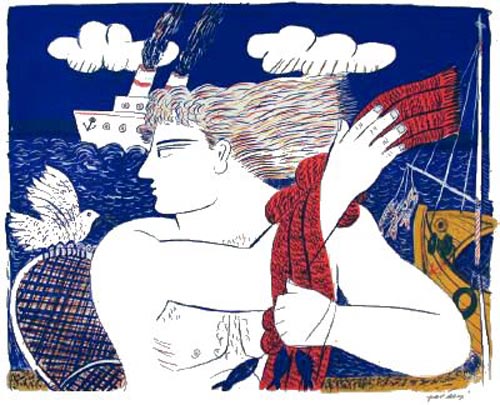 ΑΛΕΚΟΣ ΦΑΣΙΑΝΟΣ
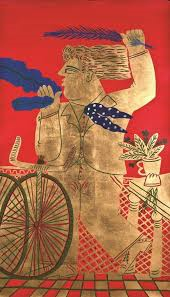 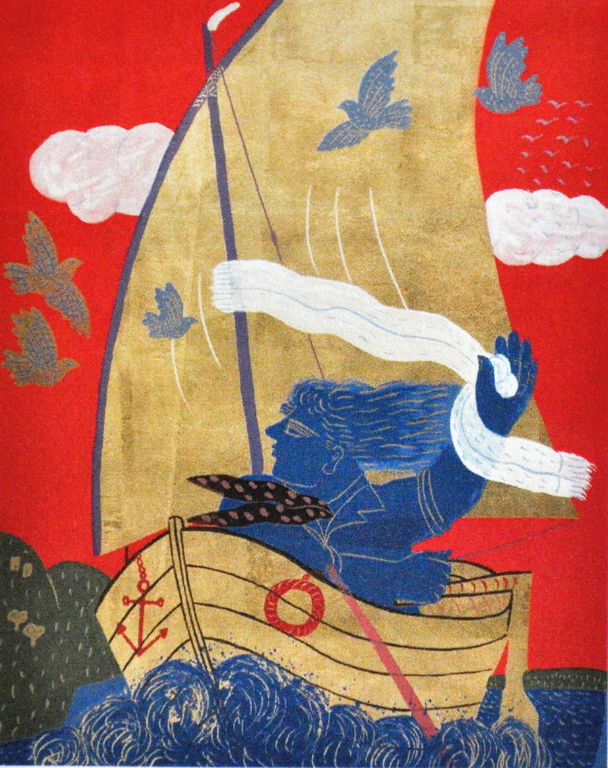 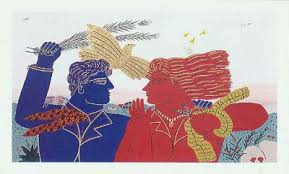 ΝΙΚΟΣ ΕΓΓΟΝΟΠΟΥΛΟΣ (ΑΘΗΝΑ: 1907-1985)
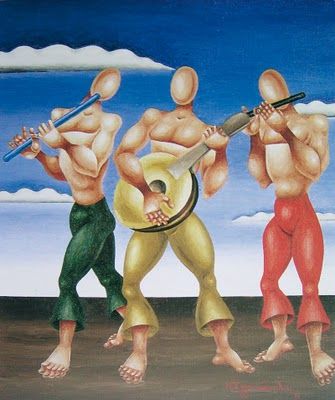 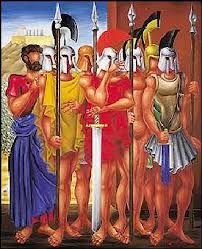 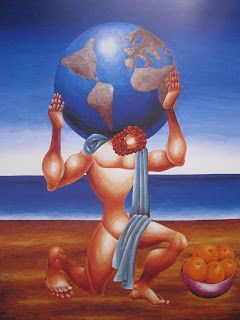 ΝΙΚΟΣ ΕΓΓΟΝΟΠΟΥΛΟΣ
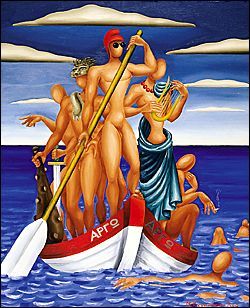 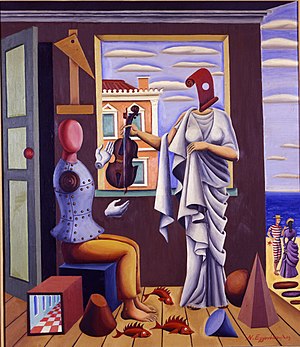 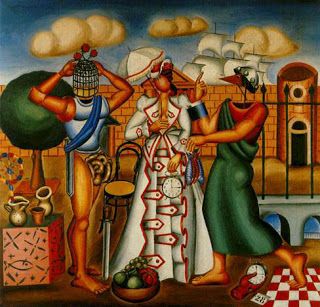 ΚΑΛΛΙΤΕΧΝΙΚΑ ΡΕΥΜΑΤΑ
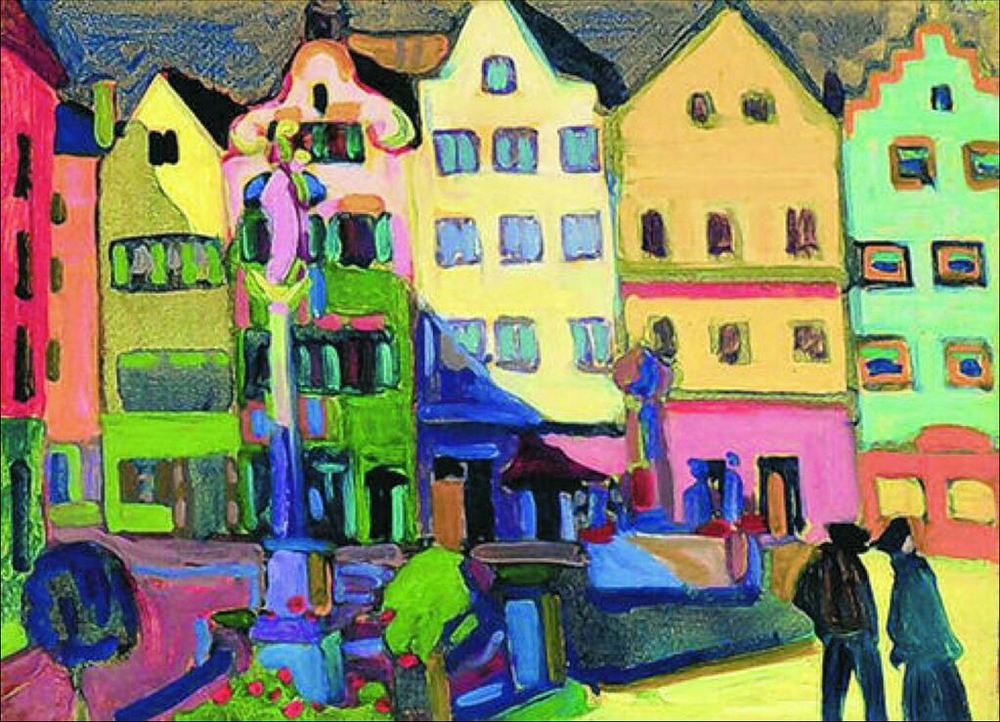 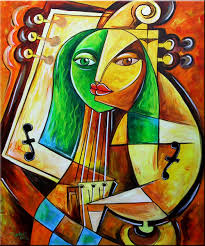 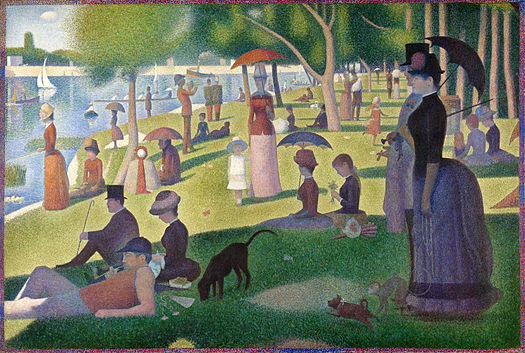 ΚΥΒΙΣΜΟΣ
ΠΟΥΑΝΤΙΓΙΣΜΟΣ
ΕΞΠΡΕΣΙΟΝΙΣΜΟΣ
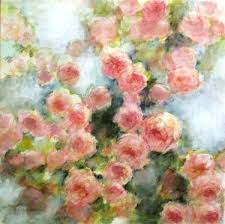 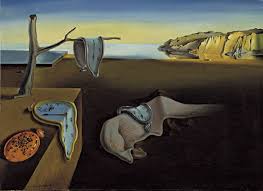 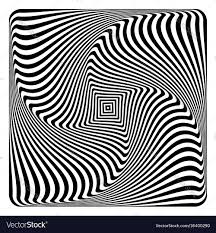 ΡΟΚΟΚΟ
ΟΠ ΑΡΤ
ΥΠΕΡΡΕΑΛΙΣΜΟΣ